ESPECIALIZAÇÃO EM 
CODIGO: 2155| TURMA: 02
Coordenação: Marcus Vinicius Barbosa Nunes de Miranda
e-mail: marcus.miranda@unifor.br
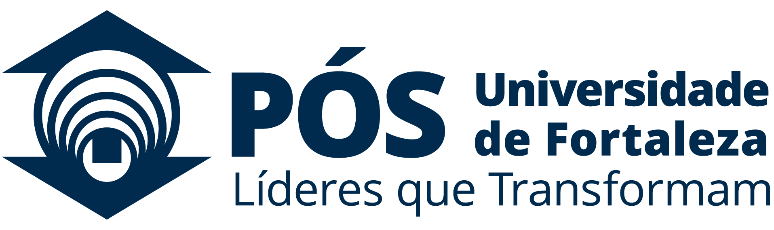 Horários das disciplinas: 
Terça a Sexta– 19:00 as 22:30 
Ch 24 = Segunda a Sábado – 19:00 as 22:30 / 08 as 12
Atualizado em : 21/03/2023
Este calendário está sujeito a alterações. Caso ocorram mudanças, a turma será informada da nova versão através da coordenação do curso.